Silica – it’s more than just dust!
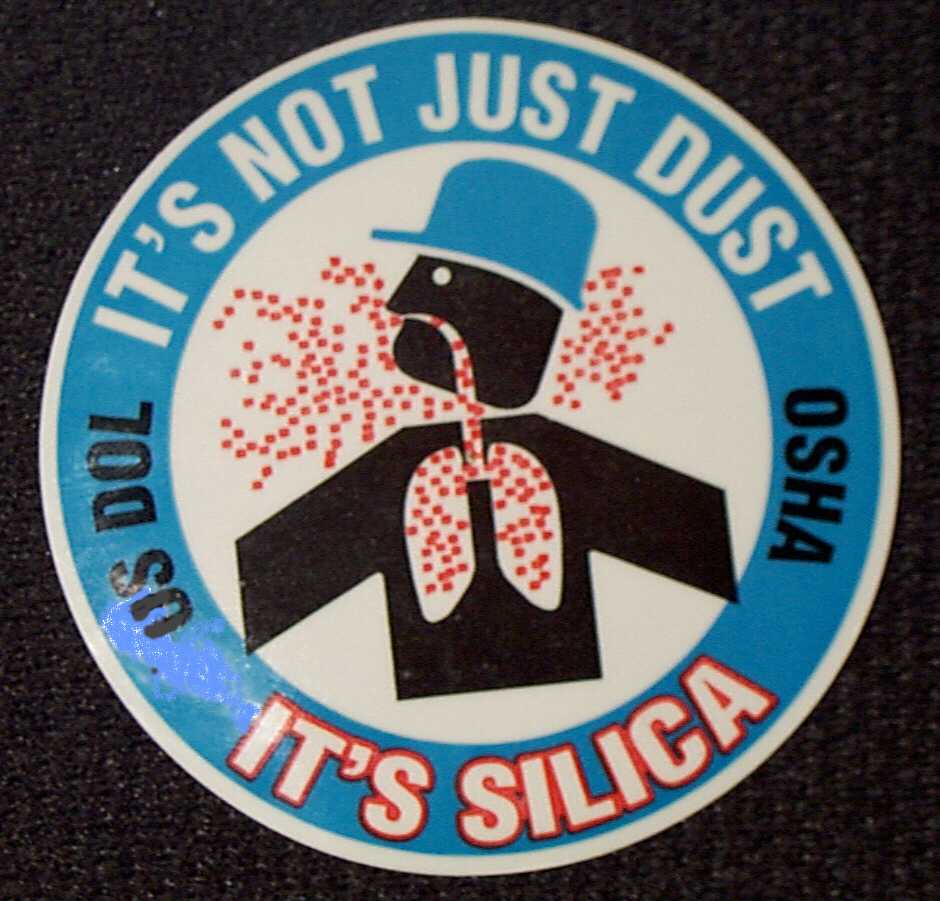 Alaska Occupational Safety & Health (AKOSH)
Purpose of  this training
Overall the purpose of this training is to provide you with information about the serious health hazards of silica dust. In addition to general information, this training will also discuss…
 The 29 CFR 1910.1200 hazard communication regulations.
Work processes that are at high risk to exposure.
Proposed changes to the OSHA permissible exposure levels.
1
[Speaker Notes: Note: this slide can be deleted for your presentation.]
What is Silica?
Silica is Quartz
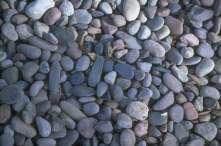 Quartz (silica) is found naturally in almost all rock, sand and soil.

It is also found in concrete products and bricks.

It is sometimes found in sandblasting (abrasive blasting) grit and is called “silica sand”.
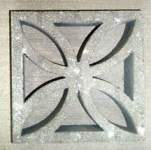 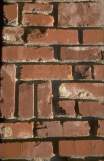 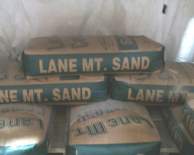 4
[Speaker Notes: “Silica dust is generated from cutting, grinding, drilling, sanding  sandblasting, or abrasive blasting, on concrete, bricks or masonry blocks. A common brand name silica sand used for abrasive blasting in this area is Lane Mountain.  If the blasting grit contains silica, it will usually be labeled as silica sand or as containing quartz, or crystalline silica.”]
Silica Health Hazards
Inhaled silica dust scars the lungs
A lung disease called “silicosis” is caused by breathing of dust containing silica.

The dust causes “fibrosis” or scar tissue formation in the lungs.

This reduces the lung’s ability to extract oxygen from the air.
There is no cure.
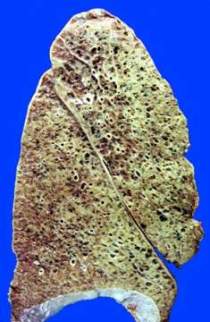 5
[Speaker Notes: “Because the effects of silica is irreversible, it is considered to be a serious health hazard on many construction sites.”]
Silica Health Hazards
Other Health Effects
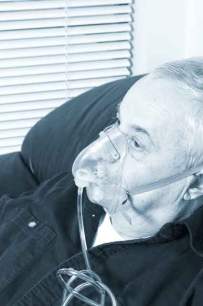 Susceptibility to other lung diseases and infections such as tuberculosis.

 Acute silicosis may develop after very short periods of high exposure.

 Chronic silicosis develops after many years of lower levels of exposure.
7
[Speaker Notes: “Chronic silicosis is the more common health effect. Acute silicosis occurs after exposure to massive amounts of silica dust. Although rare, workers in their 30’s and 40’s who didn’t know they were working with silica and didn’t wear respirators at all, actually died by suffocation within months of exposure to extremely heavy silica dust concentrations. Their lungs were so badly scarred they could no longer get enough oxygen.”]
Permissible Exposure Limits
Clear Comparison
Current OSHA 1910 PEL equal to 100 µg/m3

Current OSHA 1915, and 1936 PEL equal to 250 µg/m3

New PEL’s will be 50 µg/m3 across all three industries

Action level will need to occur at 25 µg/m3

More or less, if there is visible dust there will need to be monitoring performed.
Silica Exposure in Construction
Silica is found in many construction jobs
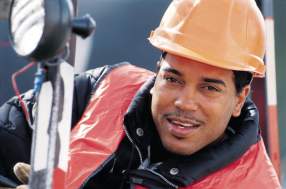 Abrasive blasting (sand blasting)
 Rock drilling
 Concrete & masonry building construction
 Earthwork and rock crushing
 Masonry or concrete building demolition
 Road construction and repair
9
[Speaker Notes: “These are typical construction jobs where silica dust is usually found.”]
Silica Exposure - Sandblasting
Sandblasting with silica sand creates extremely high levels of silica dust.
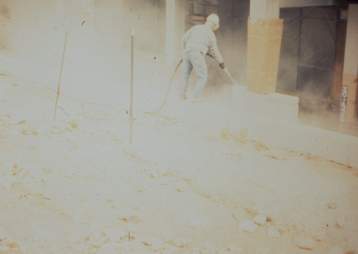 Sandblasting on concrete with any kind of grit produces high levels of silica dust.
Sandblasting always requires the use of a respirator.
He needs an abrasive blasting respirator!
10
[Speaker Notes: “Sandblasting concrete even without silica sand still results in high levels of silica in the air from the concrete itself.”]
Silica Exposure – Rock Drilling
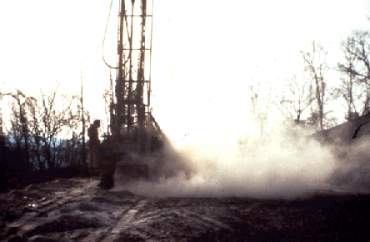 Rock drilling without water produces large amounts of dust.
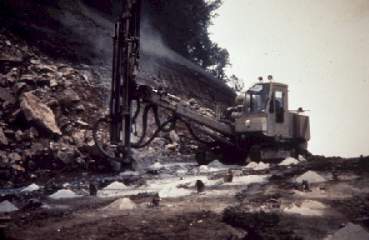 Drilling without water
Your actual exposure will depend on the wind, where you stand and if you use water to control the dust.
Drilling with water
11
[Speaker Notes: “ Use of water during rock drilling may lower the levels of silica in the air below the PEL.”]
Silica Exposure in Construction
Concrete Work
Power sanding
Jack-hammering
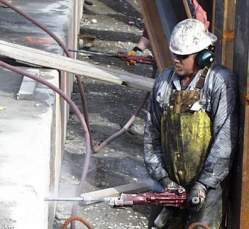 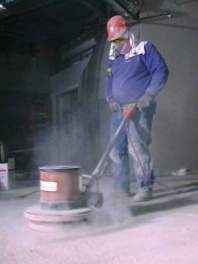 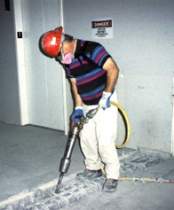 Generates moderate to heavy amounts of dust
Generates heavy amounts of dust
12
[Speaker Notes: “Using water will usually reduce levels to below the PEL in these activities. “]
Silica Exposure –Concrete Highway work
Drilling concrete pavement dry
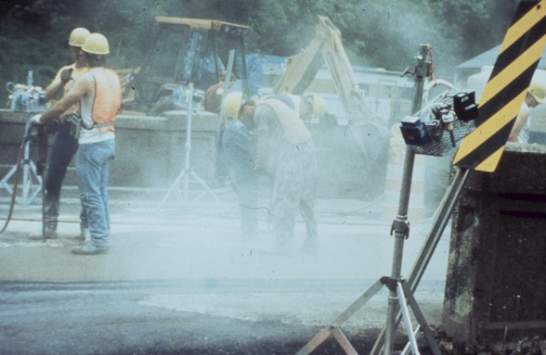 Generates moderate amounts of dust
13
[Speaker Notes: “Drilling outdoors may result in lower dust exposure to drillers because the work is sporadic and wind may blow the dust away from their breathing zone. But the exposure limit for silica can still be easily exceeded if workers are downwind or in the dust cloud.”]
Silica Exposure – brick and cinder block cutting
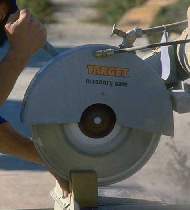 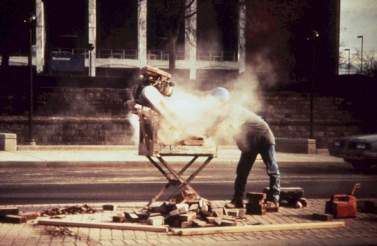 Without water
With water
Generates moderate to heavy amounts of dust without water.
15
[Speaker Notes: “Masonry Saws,  requires that water or exhaust ventilation always be used on masonry saws.”  Note the water hose on top of the drill on the right photo.”]
The Risk of Silica Exposure
When dust is controlled, exposures are low.

When dust is uncontrolled, exposures are high.

Many exposures are for short time periods, but at very high concentrations.

Short, high exposure can still exceed permissible limits and cause lung damage.
19
[Speaker Notes: “ In many construction jobs, we have short but high exposures to silica.  But every time you inhale silica dust, it is like inhaling fine, broken glass which scar your lungs.  It adds up over time.”]
Silica dust exposure can be controlled by use of water or exhaust ventilation
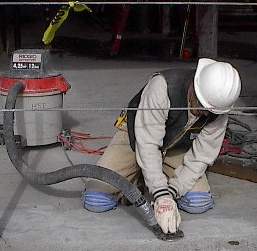 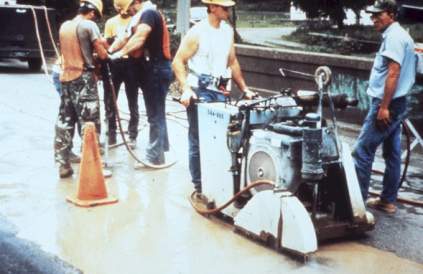 Using water to cut concrete and bricks
Concrete sander with exhaust ventilation
20
[Speaker Notes: “  Using water for dust suppression is usually the most effective way of controlling silica dust.  If inadequate amounts of water are used, operators of concrete cutters can still be exposed to too much silica dust. The amount often suggested is a pint of water per minute for best dust control.  Too much water can create a disposal or cleanup problem and sometimes soak the operator. 

 The vacuum must have HEPA (high efficiency) filters to completely capture the fine dust.”]
Silica Exposure Control - Sandblasting
The best control is to not use silica sand.
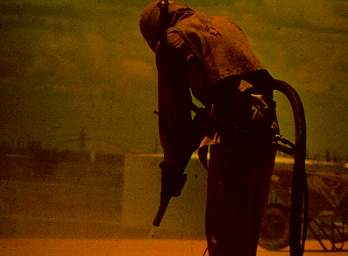 Substitutes include garnet, glass beads, aluminum oxide, or iron oxide.
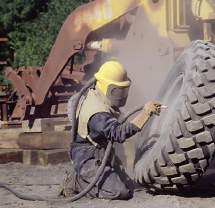 If silica sand is used, keep other workers away from area.
If workers must be in the area, they will need to wear respirators too.
21
[Speaker Notes: “New sandblasting equipment using water has been recently developed,  but the levels of silica in the air will probably still exceed the allowable limit.  Acid washing is sometimes used to prepare concrete flooring , rather than sandblasting.”]
Silica Exposure Control
Avoid dry sweeping and use of compressed air on concrete
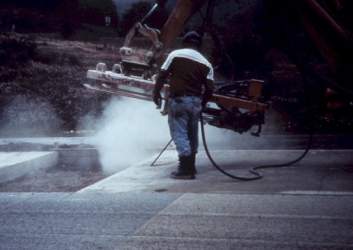 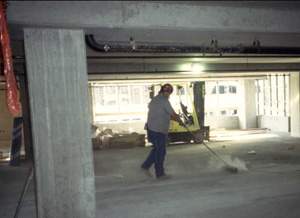 Both these activities can stir up large amounts of dust. Use a vacuum with high efficiency filters when possible.
22
[Speaker Notes: “When these activities cannot be avoided, respirators must be worn.”]
Silica and Use of Respirators
Respirators must be used if silica dust can’t be controlled with water or ventilation
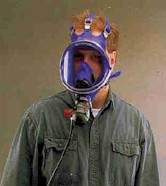 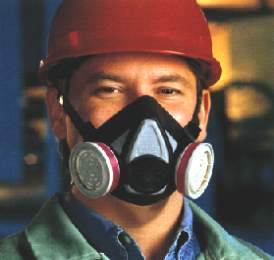 or
either
Air-purifying respirator with dust cartridge
Supplied air respirator
24
[Speaker Notes: “One-piece dust masks can also be used, but are not recommended because they don’t always fit properly and can leak with prolonged use.  Respirators may still be needed even when steps have been taken to reduce the amount of dust in the air. Sometimes, it can be difficult to reduce the amount of silica dust to levels below the permissible limits. A supplied air respirator may be needed for high levels of silica dust where water or ventilation can’t be used to control the dust.  A supplied air respirator is required if the amount of silica in the air is more than 10 times the permissible limit”]
Sandblasting Respirators
(Abrasive blasting hoods)
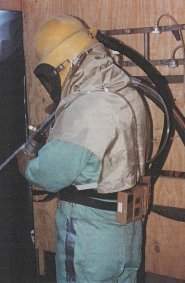 Sandblasting with silica sand requires a full sandblasting hood.
The sandblaster helper will also need a respirator. Nearby employees may need respirators, also.
25
[Speaker Notes: “ Sandblasting respirators are ALWAYS required when sandblasting with silica sand. Sandblasting on concrete or bridges with lead paint also require sandblasting hoods.”]
Respirators Must Fit Properly
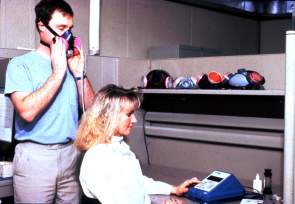 Respirators must fit properly to prevent leaks around the edges.

Fit-testing must be done before first wearing a respirator.

Beards are not allowed when wearing a respirator.
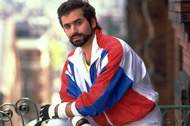 28
[Speaker Notes: “You can’t get a proper fit with a beard – the respirator will leak. The only exception to the no-beard rule is when a sandblasting hood is used, since it covers the whole head.”]
Employees using respirators must be trained
Training is required by DOSH for anyone who wears a respirator.

If you don’t know how to use a respirator properly, you may think your respirator is providing protection when it is not.
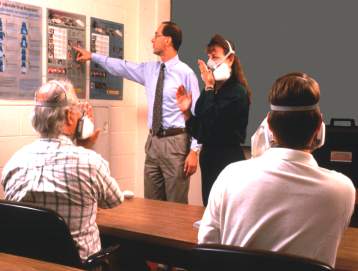 27
[Speaker Notes: “ We will do respirator training for all of our employees who are required to wear respirators.”]
Need More Information?
Seth Wilson
AKOSH Consultation
(907) 451-2888
 
www.osha.gov
Or the proposed changes in the federal register at:
https://www.federalregister.gov/articles/2013/09/12/2013-20997/occupational-exposure-to-respirable-crystalline-silica